Coarse bits=A, 50homs termination
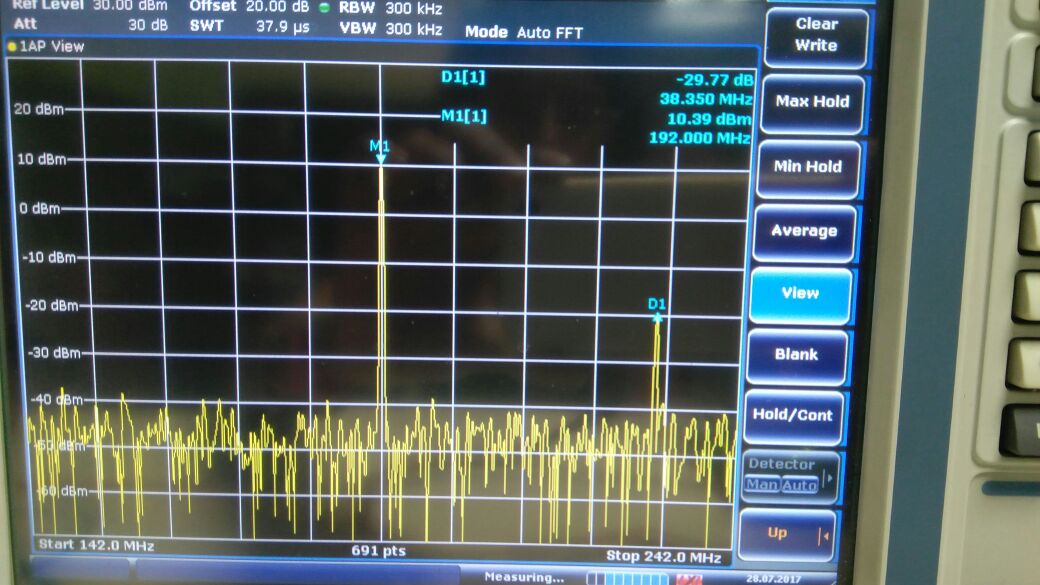 Coarse bits=A, 25homs termination
Coarse bits=F, 50homs termination
Coarse bits=F, 25homs termination